Підсумки виконання сільського      бюджету Тростянецької  сільської ради   Тростянецької об'єднаної територіальної громади за 2018рік
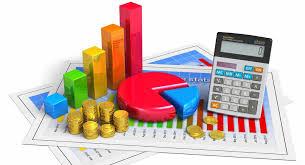 Аналіз виконання доходів загального фонду сільського бюджету у 2018 році, в тис.грн
Аналіз відхилення від планових показників, тис.грн
Аналіз  виконання видатків за 2018 рік
Орієнтовна частка доходів загального фонду  в розрізі сіл  до загальних надходжень до бюджету Тростянецької ОТГ у 2018 році, %
Орієнтовна частка видатків  в розрізі сіл до загального бюджету Тростянецької ОТГ  у 2018 році, %
Реалізовані проекти за рахунок субвенцій  з інших бюджетів у 2018 році
Програма проведення обласного конкурсу мікропроектів місцевого розвитку  у 2018 році
Розвиток освіти Львівщини та Нова українська школа